Ребусы «Весёлая грамматика».
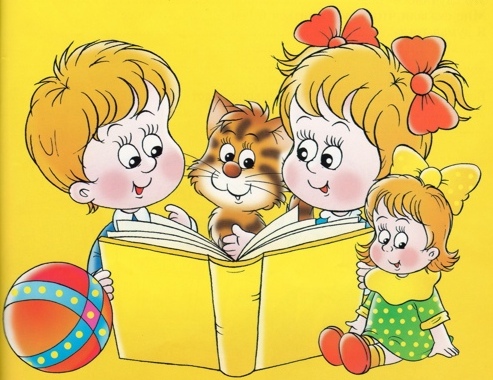 Белоусова Александра Андреевна, учитель начальных классов МБОУСОШ п. Искателей г. Нарьян - Мара
Снежная королева
Чиполлино
Красная шапочка
тротуар
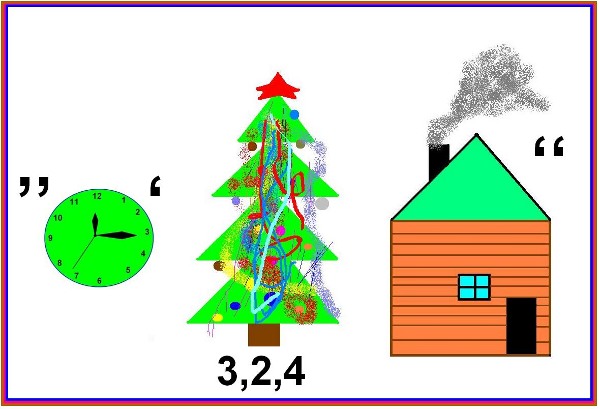 склад
шкатулка
Австралия
пуговица
гусеница
столица
соцветие
умывальник
телефон
коридор
налим
скат
Интернет ресурсы
http://images.yandex.ru
http://yandex.ru/clck/jsredir?from=yandex.ru